Fixing TCP Slow Start for Slow Fat Links
Maryam Ataei Kachooei
Pinhan Zhao
 Mark Claypool
Feng Li 
Jae Chung
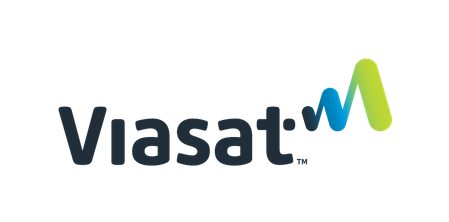 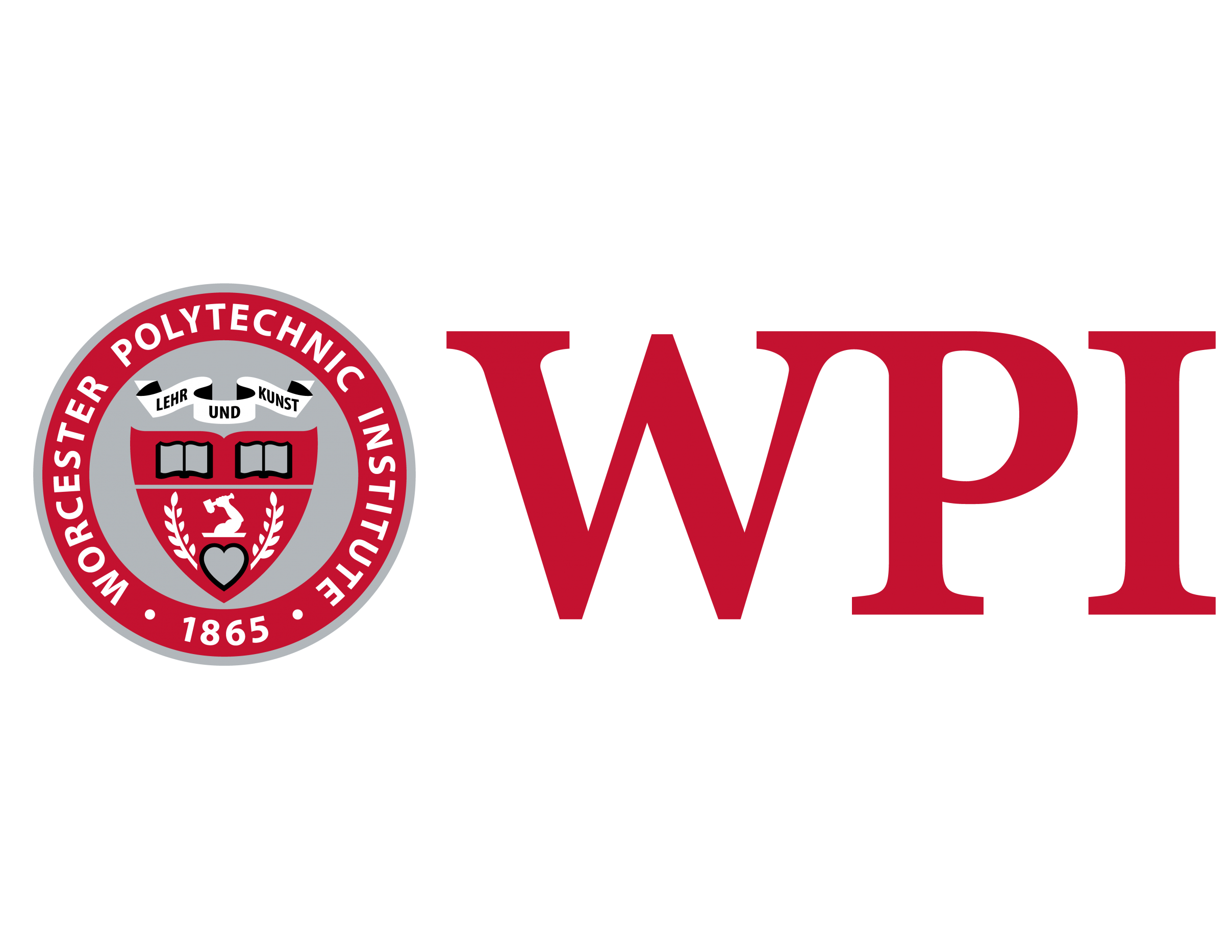 1
Introduction – Satellites
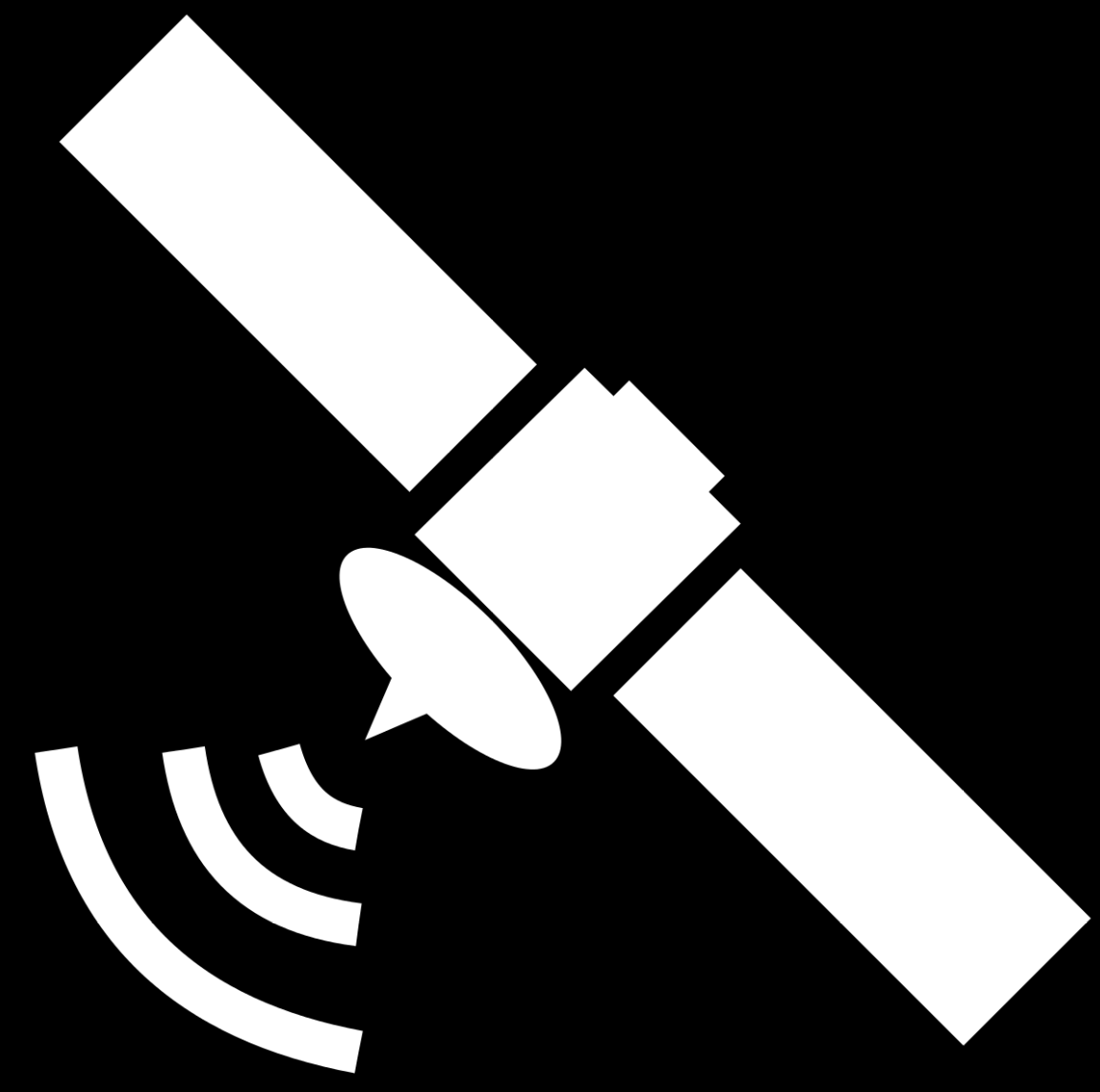 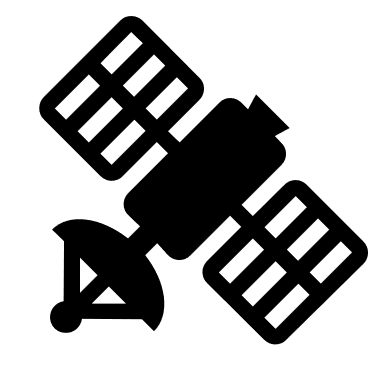 Geo Satellites provide global networking
Remote locations
On airplanes 
During natural disasters
Bitrates increasing (20x recently)
150 ms
150 ms
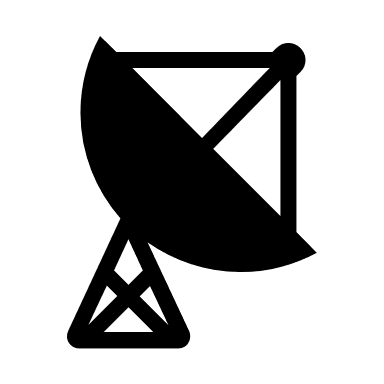 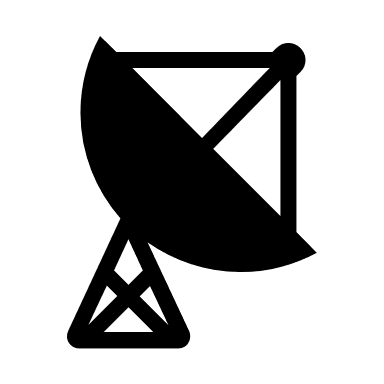 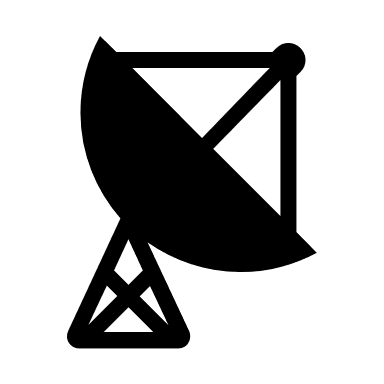 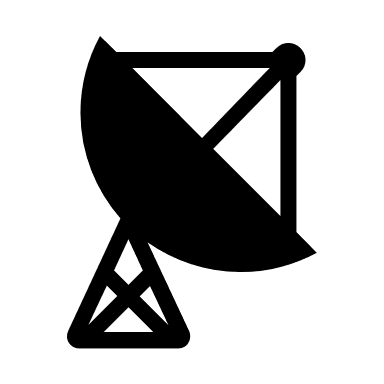 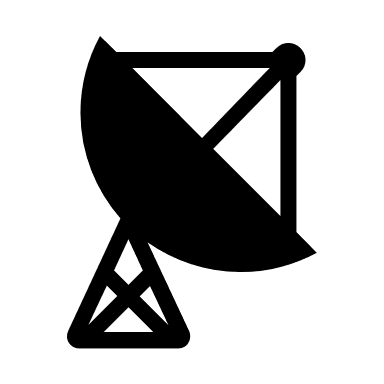 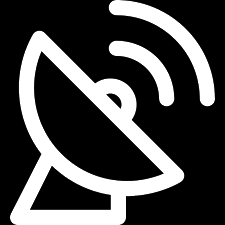 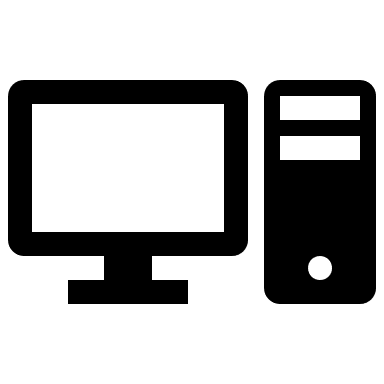 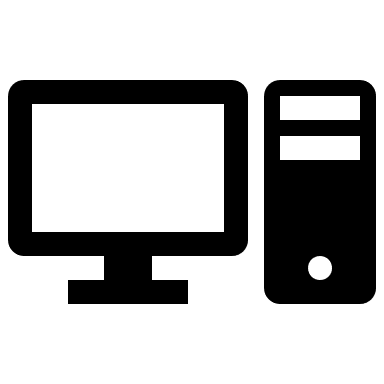 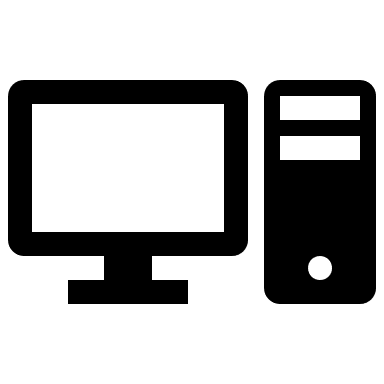 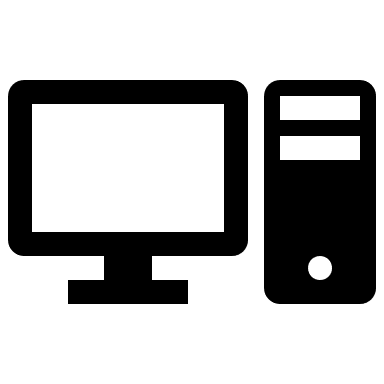 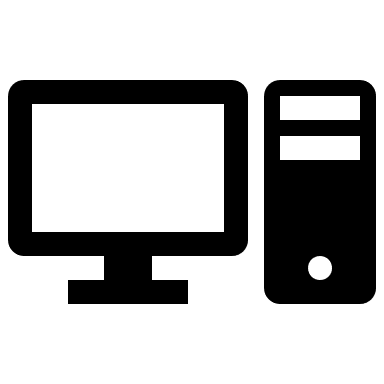 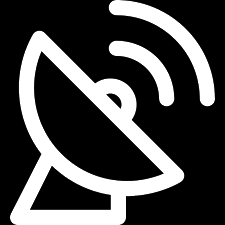 TCP connection
Challenge is latency 
About 600 ms round trip
Latency impacts TCP bitrates
2
Introduction – TCP
TCP sends one window of data each RTT
Window starts small, doubles each RTT during slow start
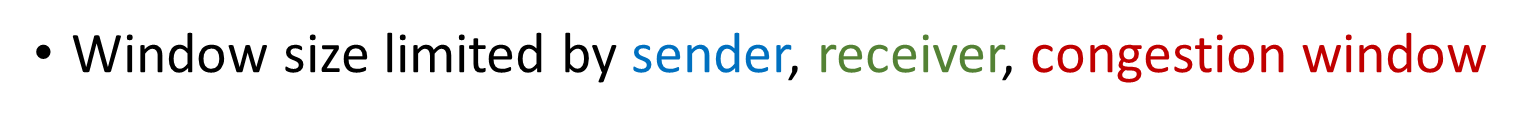 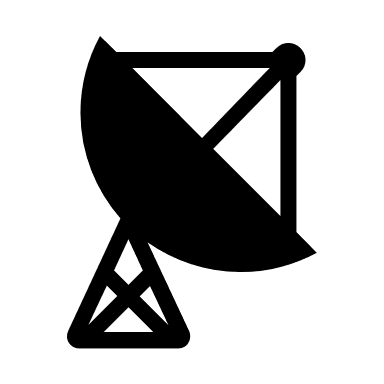 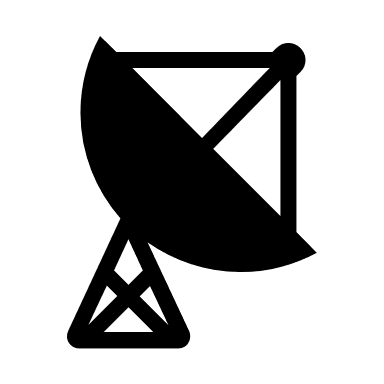 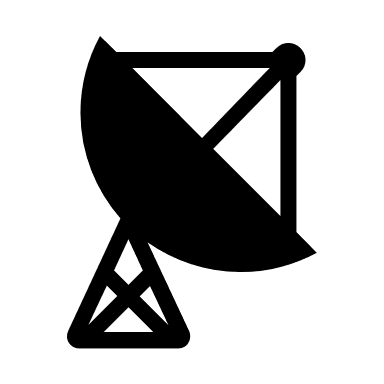 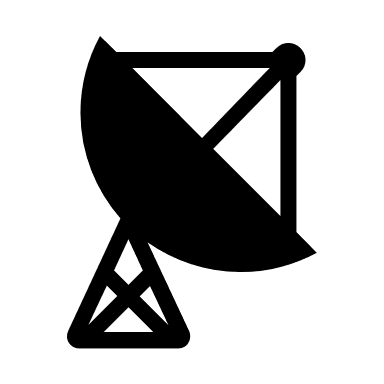 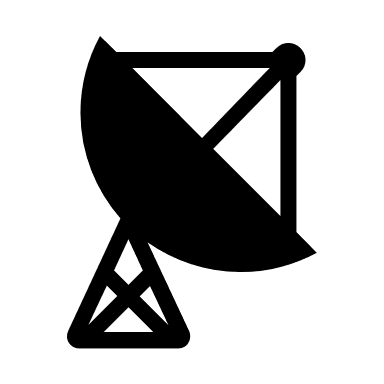 TCP limits the size of the windows to the smallest of these three windows
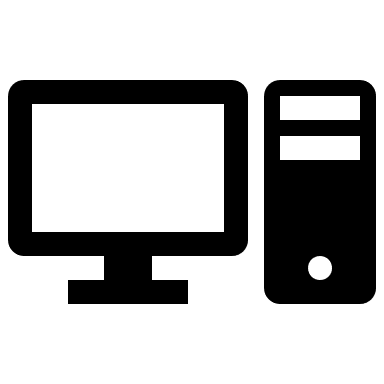 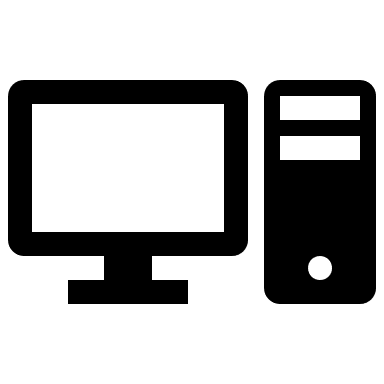 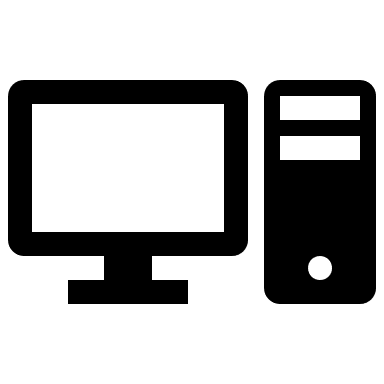 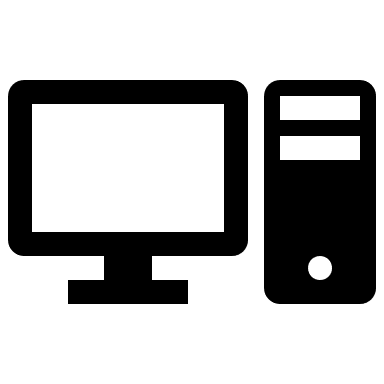 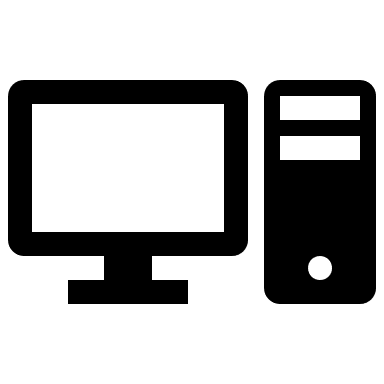 Congestion window
Receiver window
Sender window
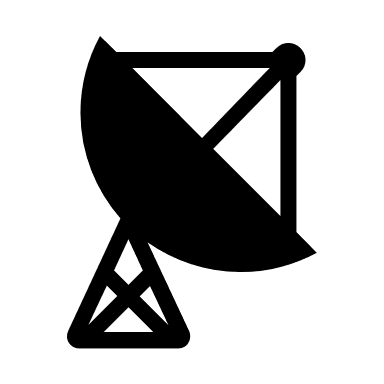 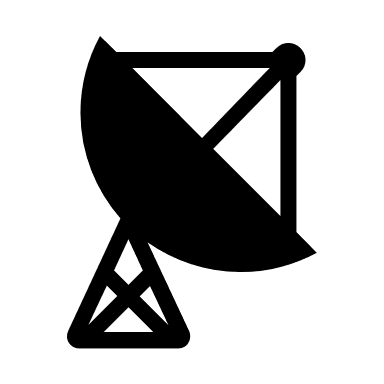 Data
Data
Data
Data
Data
Data
Data
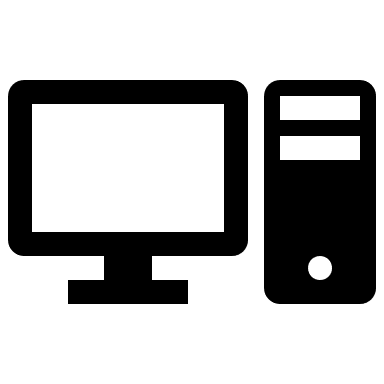 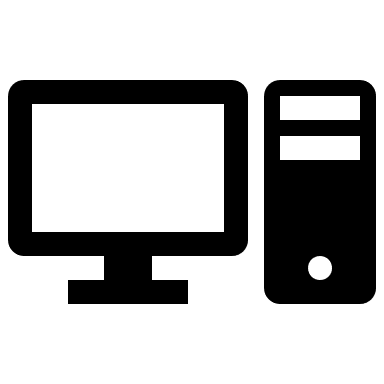 ACK
ACK
ACK
ACK
ACK
ACK
ACK
3
Buffer Sizes Limit Performance
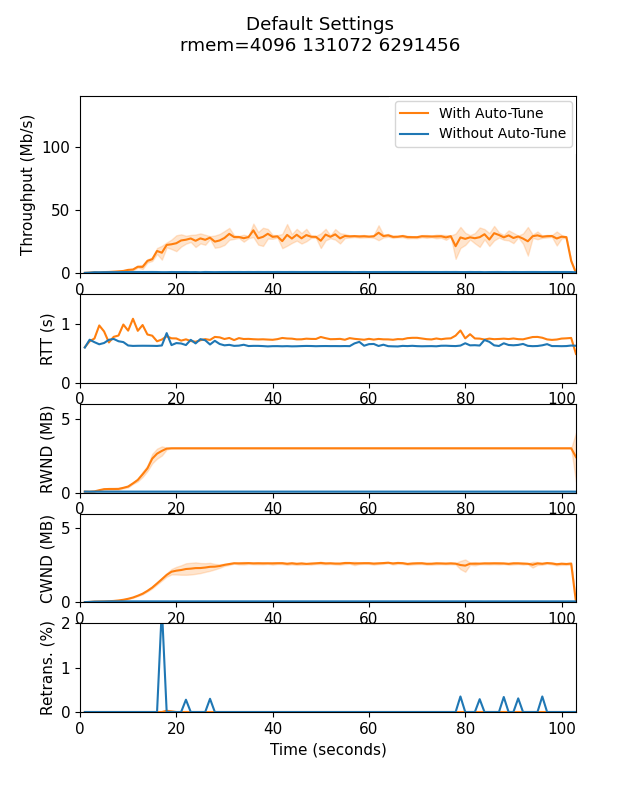 Capacity 144 Mb/s
Linux Defaults 
Auto-Tune enabled
rmem = 4 KB, 128 KB, 6 MB
wmem = 4 KB, 16 KB, 4 MB
Bitrate below link capacity, limited by Linux buffer setting
Benjamin Peters, Pinhan Zhao, Jae Won Chung, Mark Claypool. TCP HyStart Performance over a Satellite Network, In Proceedings of 0x15 NetDev, July 2021.
4
Buffer Sizes Limit Performance
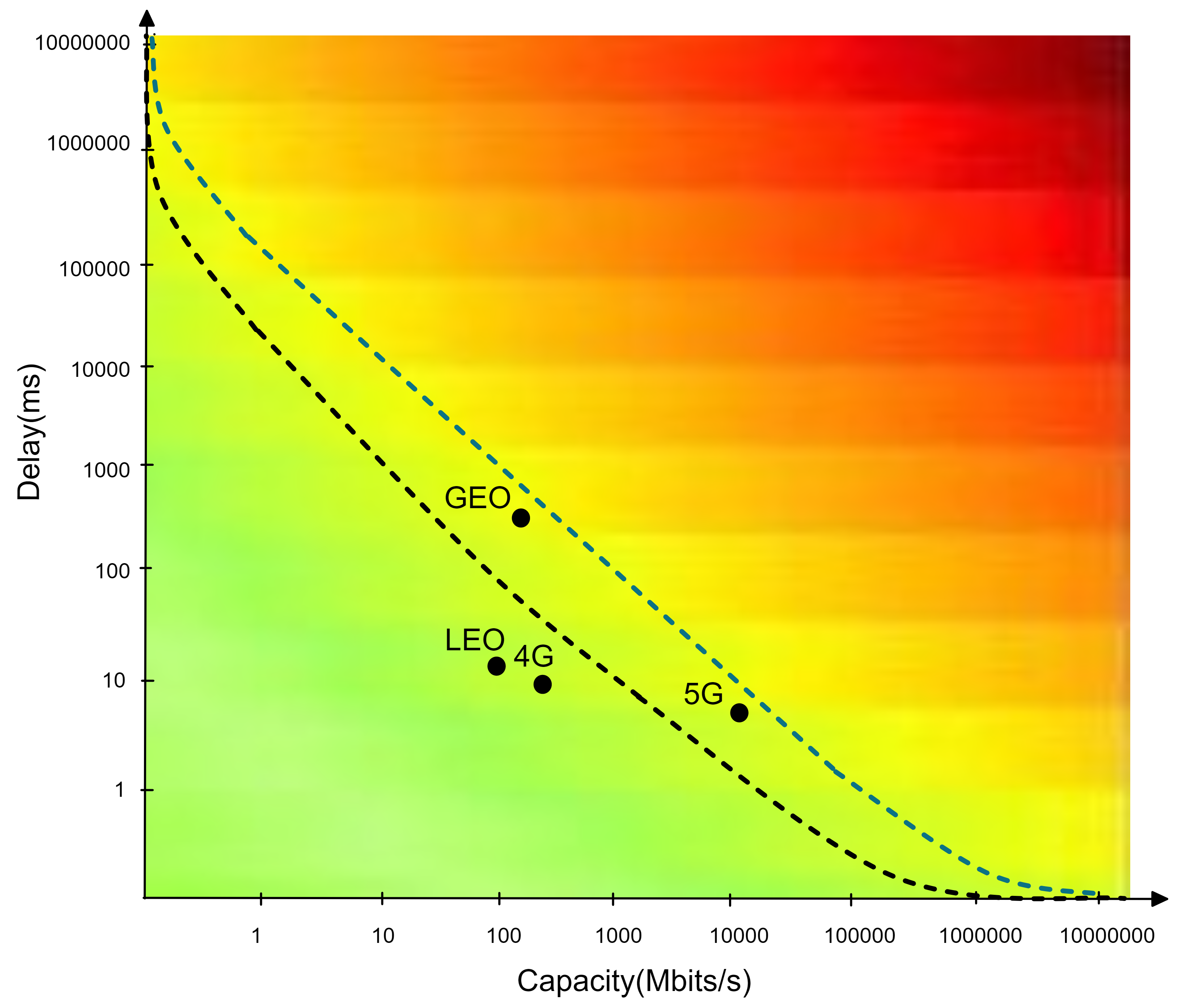 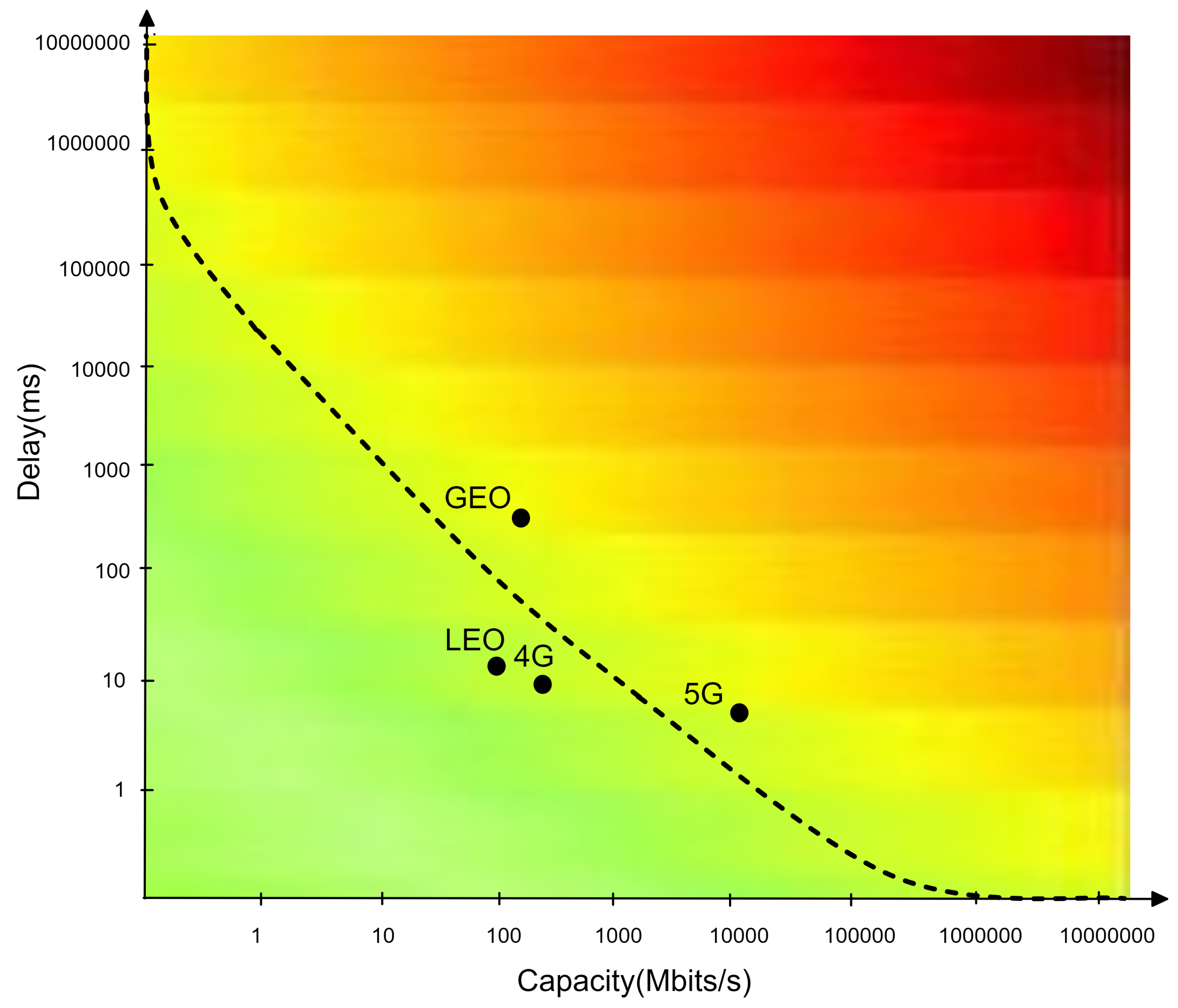 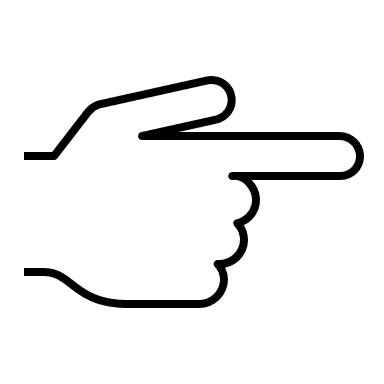 Recommended
Default
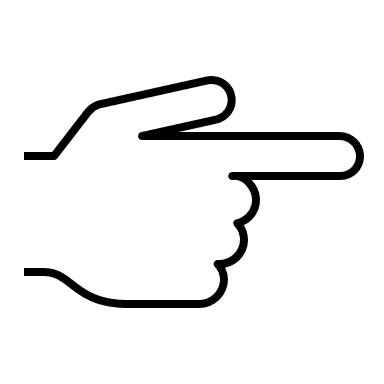 Receiver buffer (tcp_rmem)
Default:               4096 131072 6291456
Recommended: 4096 131072 26214400
Sender buffer (tcp_wmem)
Default:              4096 16384 4194304
Recommended:4096 16384 26214400
Benjamin Peters, Pinhan Zhao, Jae Won Chung, Mark Claypool. TCP HyStart Performance over a Satellite Network, In Proceedings of 0x15 NetDev, July 2021.
5
TCP Slow Start – Revisited
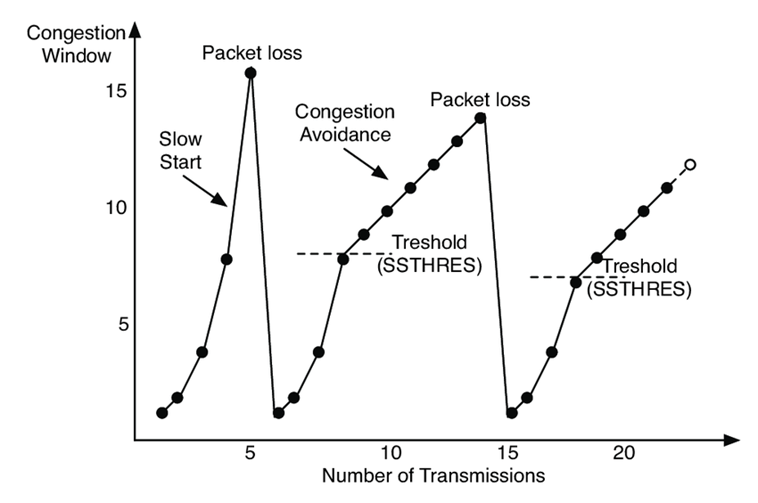 Can we avoid this?
Hystart is designed to exit TCP slow start before packet loss to avoid overshooting link throughput

Hystart is on as Linux default

When Hystart works well, it exits slow start before loss to avoid overshooting

When Hystart does not work well, it exits slow start prematurely
Exit closer to here?
So, how well does Hystart work for a Geo Satellite link?
6
Methodology
Viasat testbed
High RTT
Consistent capacity with single satellite
Transient uplink scheduling may impact ACK timing

LEO testbed
Variable Link Capacity 
Sensitive to the weather
Asymmetric Links
Downlink bitrate is higher than uplink bitrate
Transient uplink scheduling and handover may impact ACK timing

Bulk downloads: Hystart On, Hystart Off
Measurements taken at the sender (e.g., throughput)
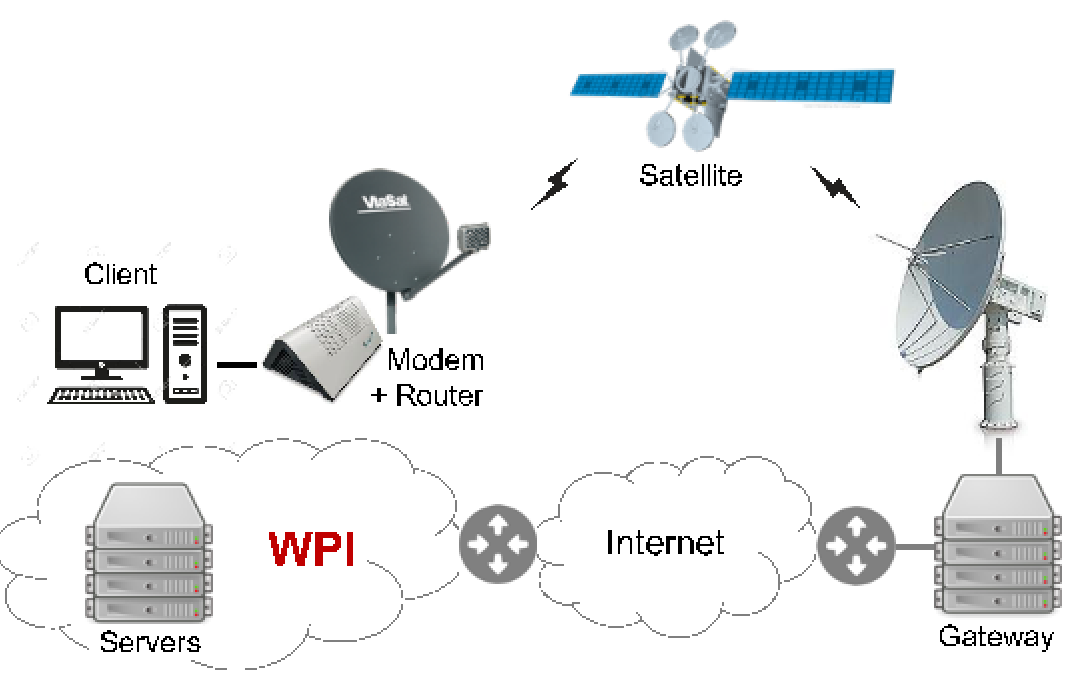 150 Mb/s
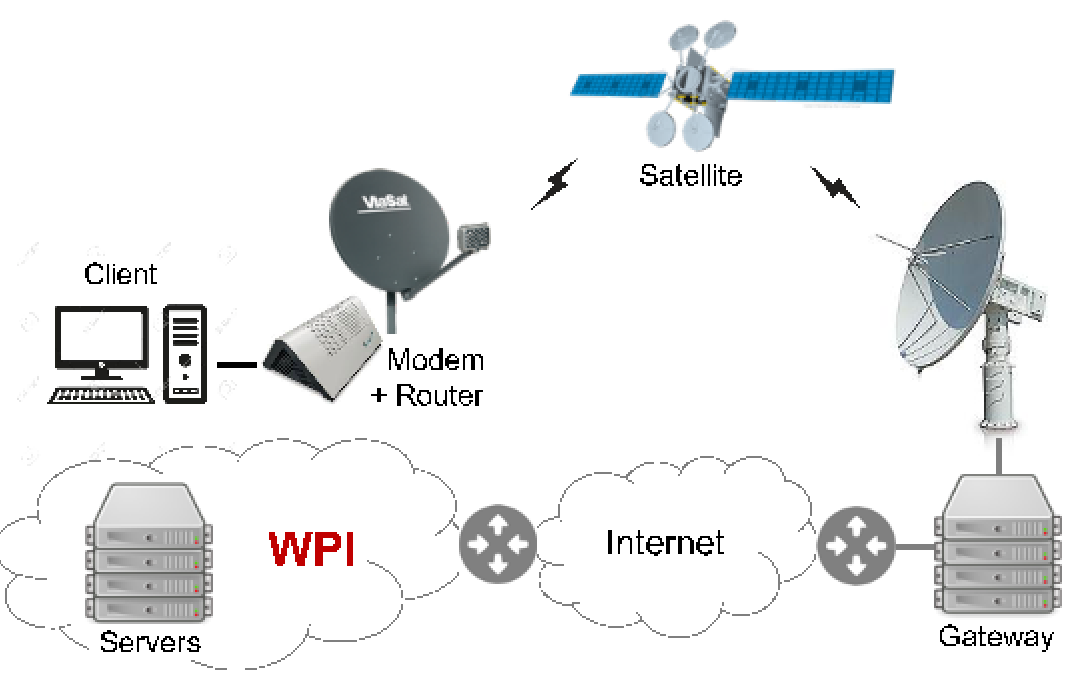 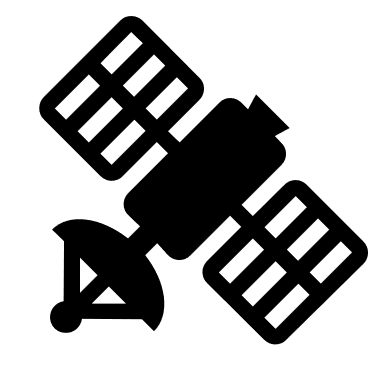 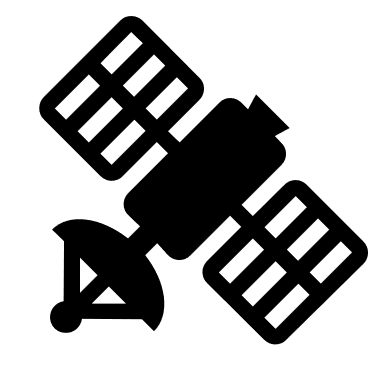 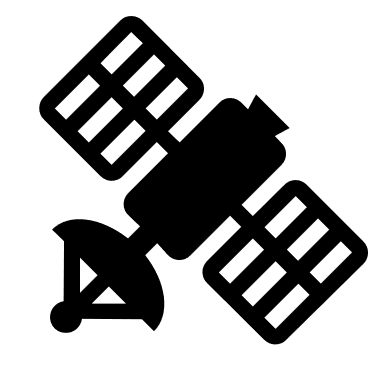 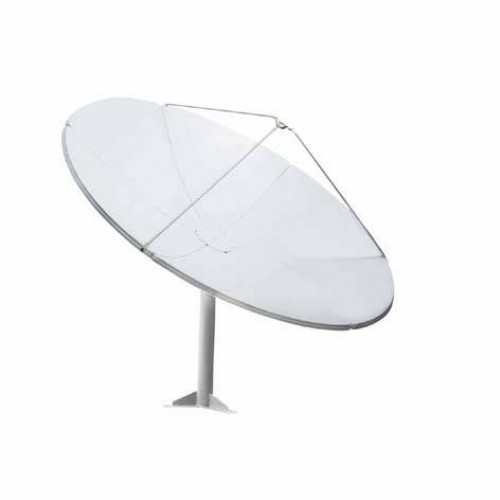 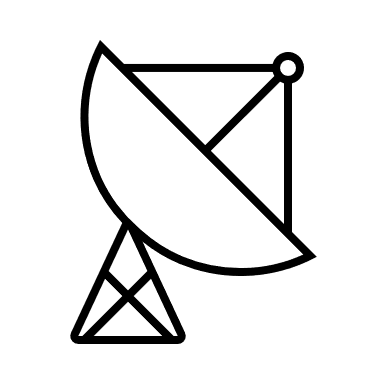 100 Mb/s
7
Download Times
1 MB downloads take 50% longer with HyStart
Average website (5 MB) takes 2x longer with HyStart
Why doesn’t HyStart help for Geo Satellite link?
8
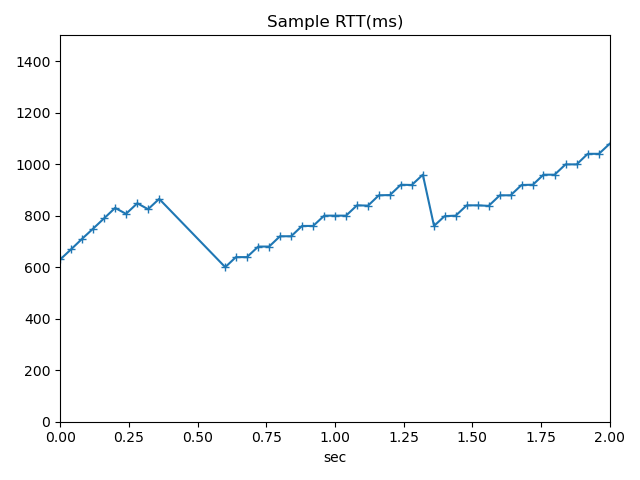 TCP Round-trip Times
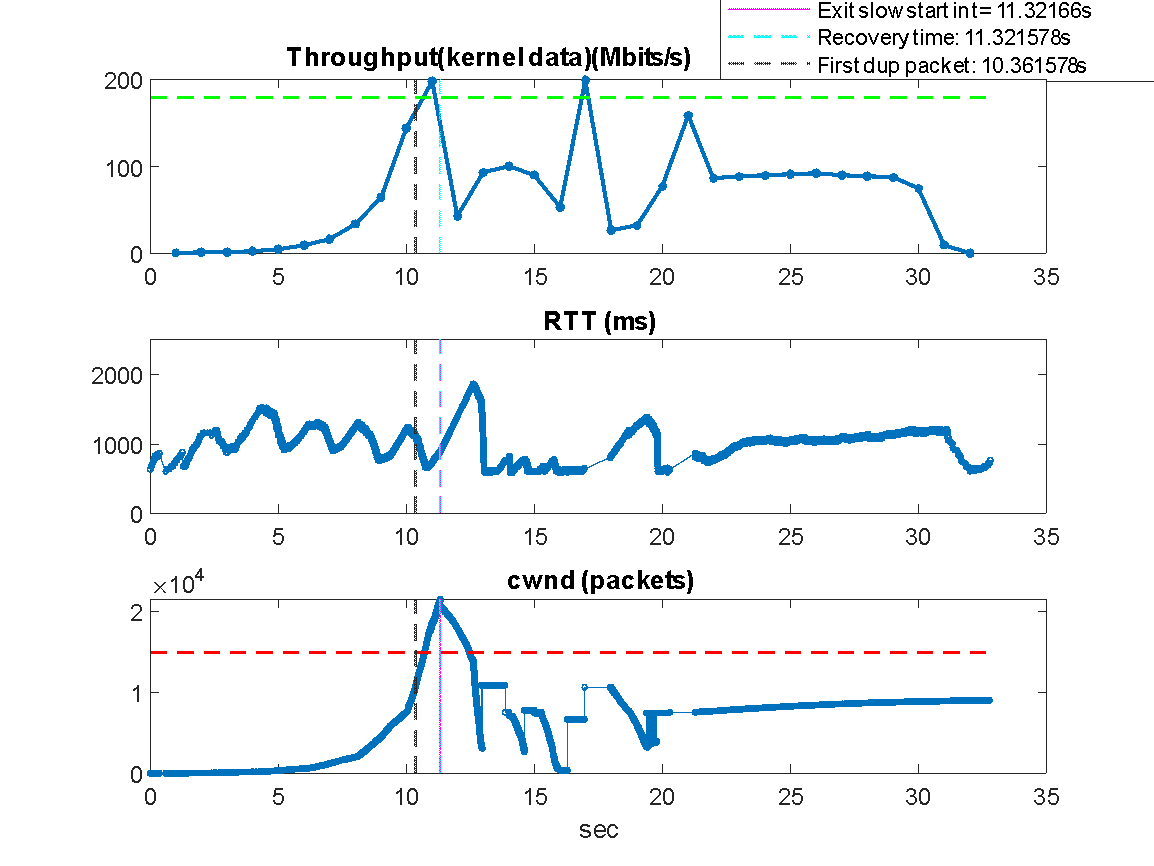 RTT increase but download is not saturating link
TCP Acks need channel grant
Channel estimates adapt slower than TCP’s doubling
Finding exit condition by delay only difficult!
9
Example of download over LEO link
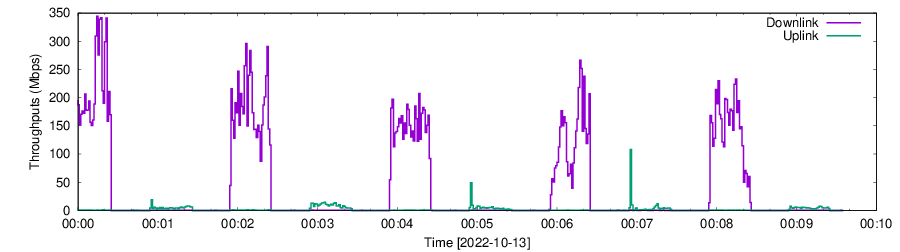 RTT varies a lotThroughput varies a lot

Delay still is a problem over LEO link!
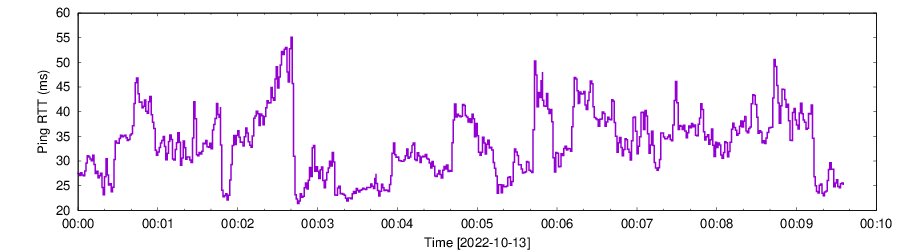 10
[Speaker Notes: Throughput varies RTT varies …..]
Hystart Exits too Early over LEO Link
Hystart exits too early, when cwnd is still small. 
When Hystart off, the cwnd is much bigger when loss happens (first time call set_ssthresh()).
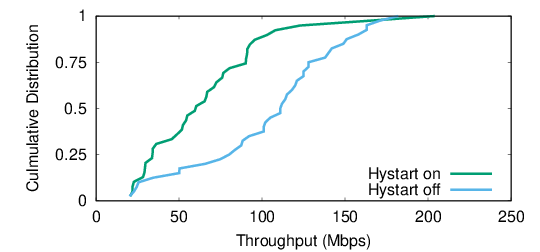 Throughput
Cumulative Distribution
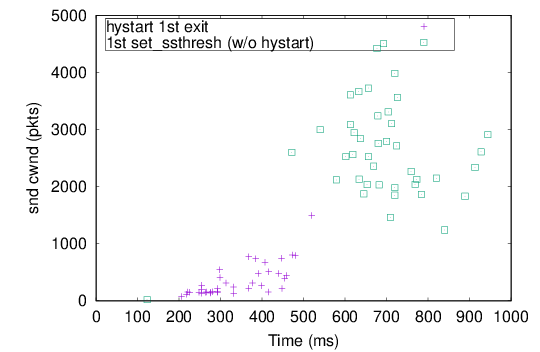 Hystart is ineffective for LEO and GEO
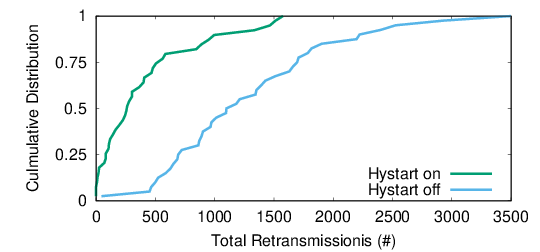 Retransmission
Cumulative Distribution
Total Retransmission
11
Results for different Exit point over GEO link
Exit in optimal point
Hystart off
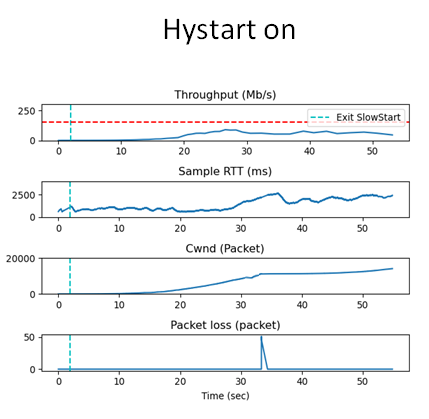 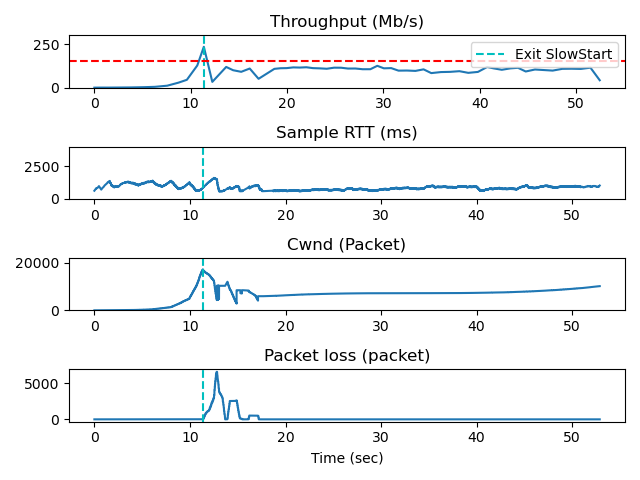 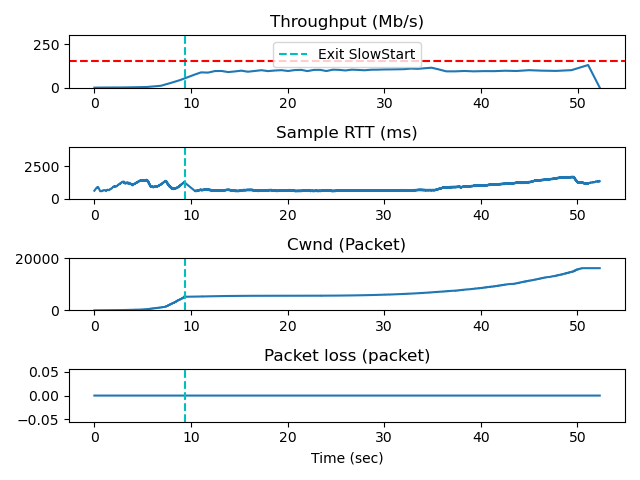 Exit too early
Exit too late
When should exit?
Need to find the optimal Exit point
12
Optimal exit point with different queue sizes
Too early
Too late
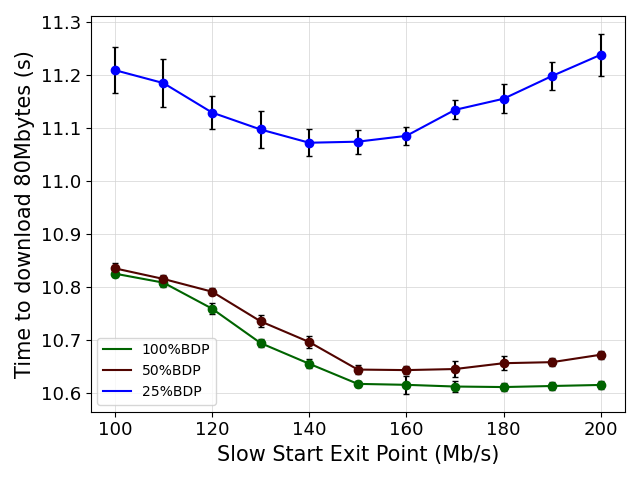 Small router queues make exit point decision even more important
13
Example of download over GEO link
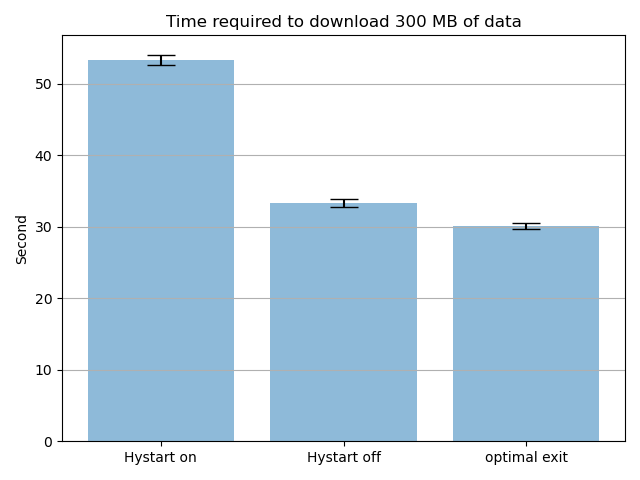 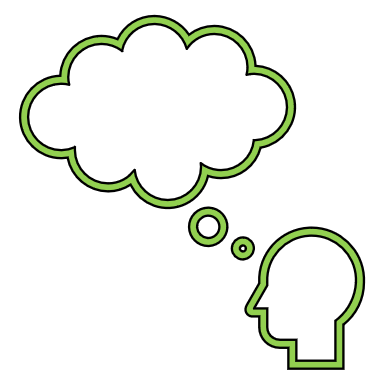 Exit at better point
Deciding on exit point based on bandwidth estimation
14
How to do at server? 
 Use ack-pairs
Approach
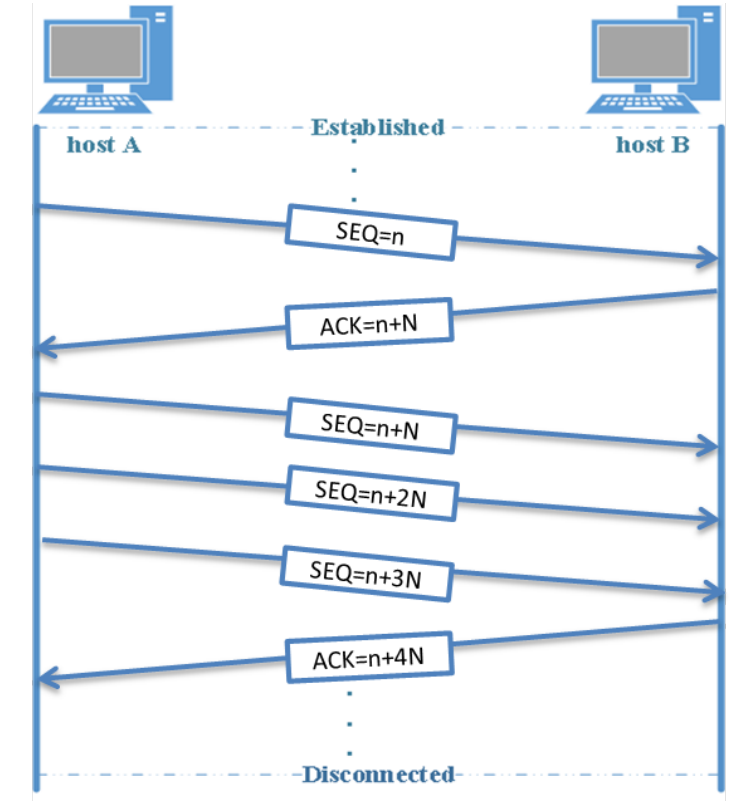 Use packet-pairs to estimate bandwidth
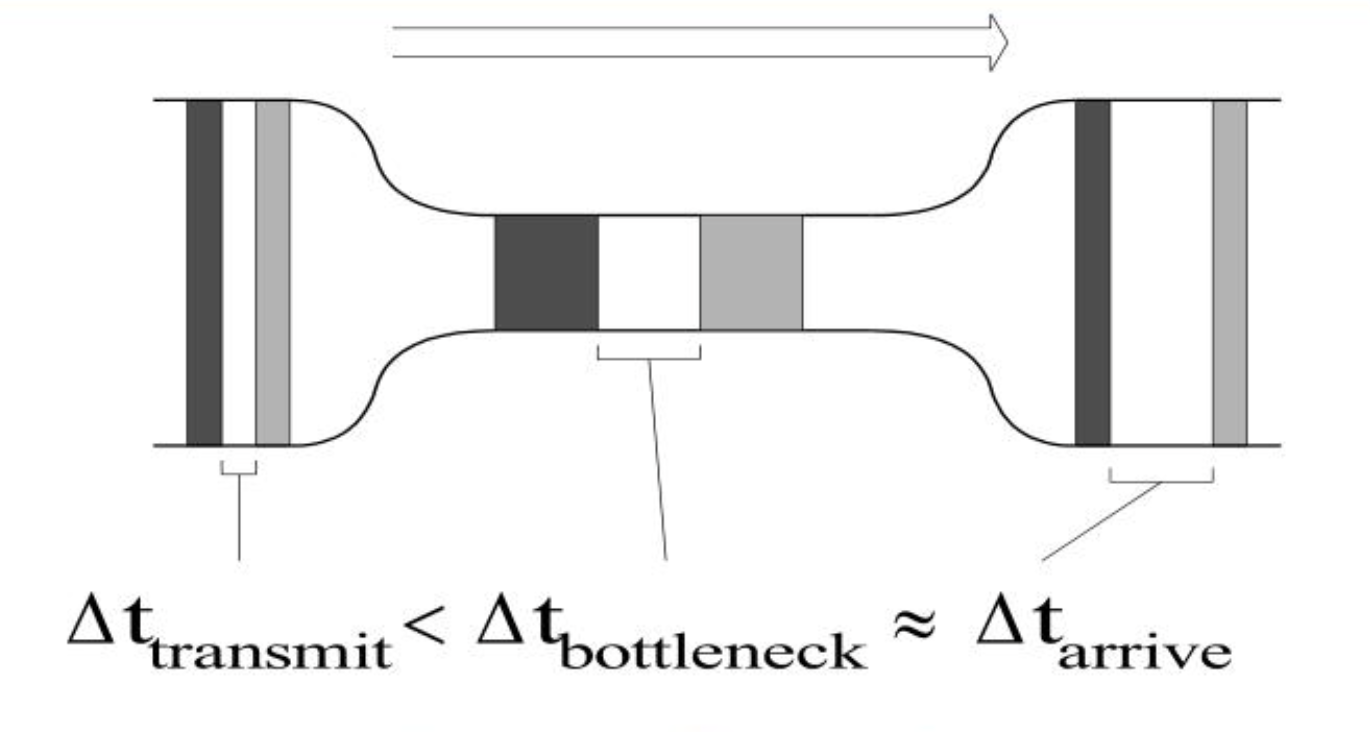 ack-pair Δt
bytes acked
bandwidth = packet size / Δt
bandwidth = bytes acked / ack-pair Δt
15
bictcp_acked_function()
/*this function call for every ack*/

curr_time = now
diff_time = curr_time – prev_time

curr_bytes_acked = tp->bytes_acked
diff_bytes_acked = curr_bytes_acked – prev_bytes_acked

bandwidth_estimate =  diff_bytes_acked / diff_time

prev_bytes_acked = curr_bytes_acked
prev_time = curr_time
Sender
Receiver
prev_bytes_acked
prev_time
prev_bytes_acked
Curr_bytes_acked
curr_time
prev_time
diff_time
16
Bandwidth Estimates over Geo Sat Link
Round 1
Round 2
Round 3
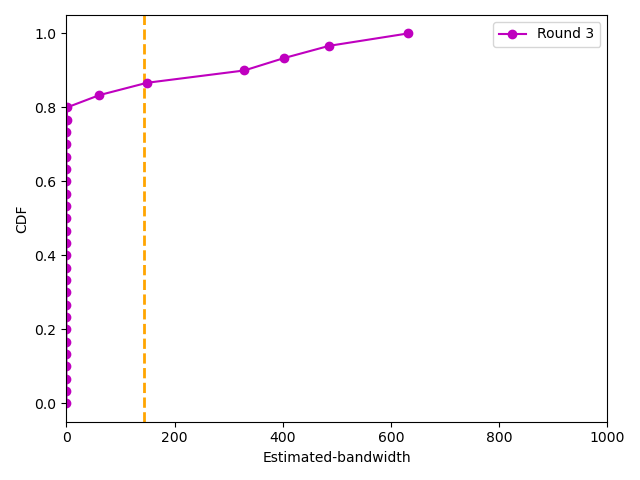 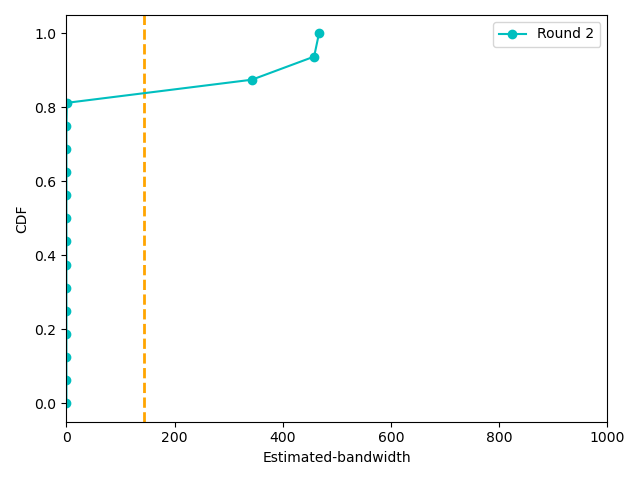 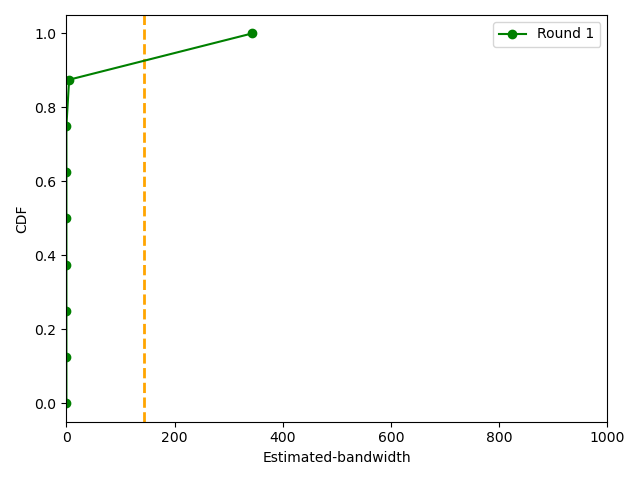 Round 4
Round 5
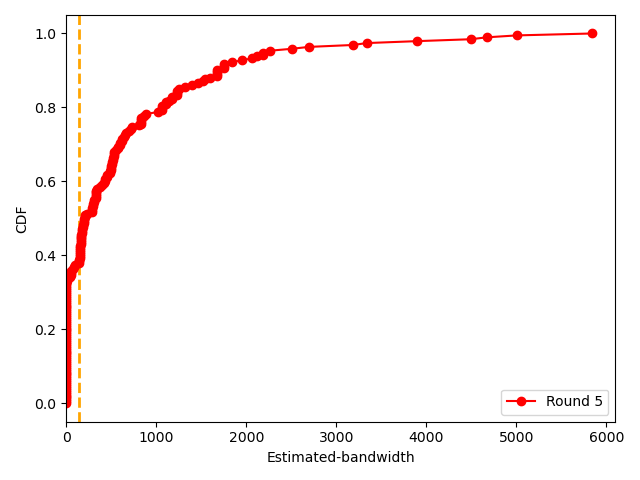 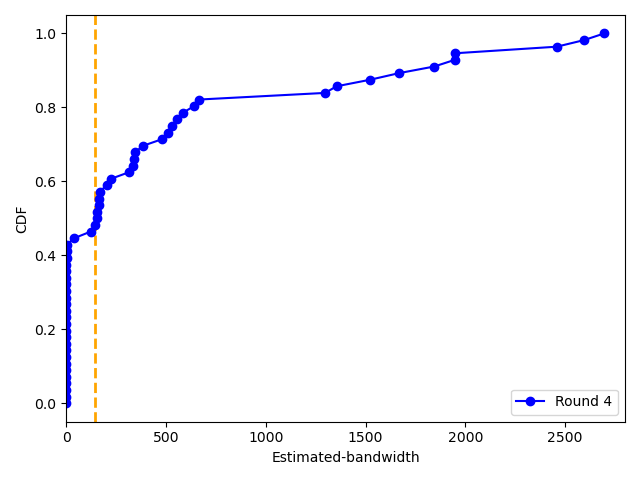 17
bictcp_acked_function()
insert bandwidth_estimate to bw_est [] array		
when RTT round ends:
	median_est = median of bw_est[]
	if median_est > 0:
		ssthresh = median_est x RTT
	else
		clear bw_est []	//for the next RTT
Bandwidth Estimated Slow StarT (BEST)
estimated bandwidth
set ssthresh = median(bw_est[]) * RTT
18
Results over Geo link
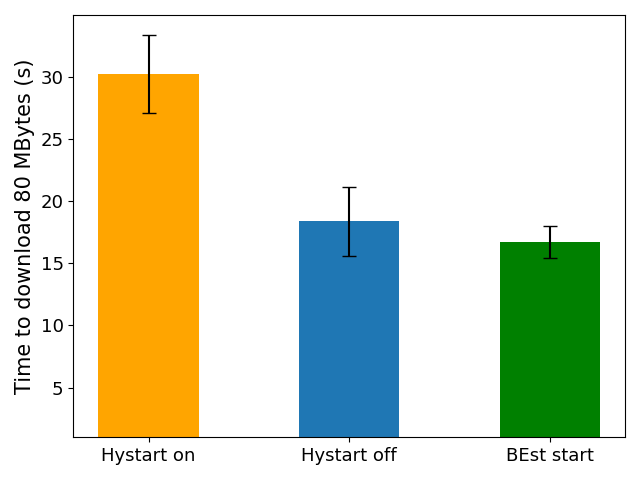 Hystart on : Exit prematurely
High download time

Hystart off : Exit too late
Lower download time

BEST : Exit at the better point
Lowest download time
Hystart on
Hystart off
BEST
19
Results over Geo link
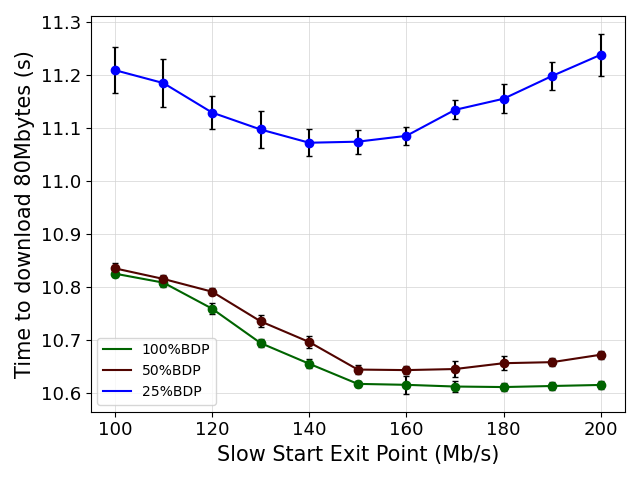 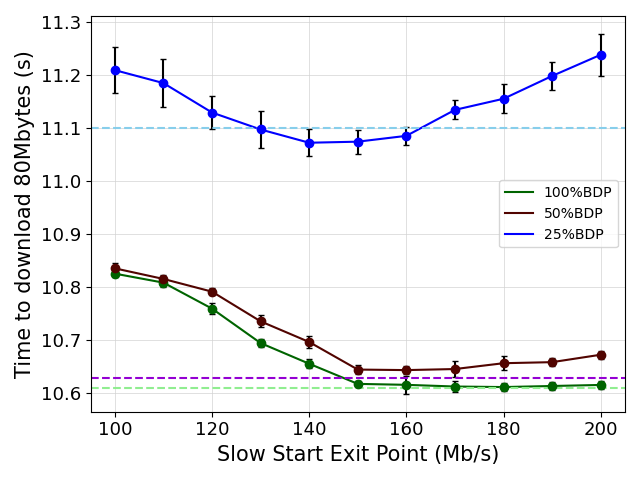 25% BDP-BEST
50% BDP-BEST
100% BDP-BEST
BEST algorithm is near the optimal Exit point for different queue sizes
20
Conclusion
Slow fat links need larger sender and receiver buffer sizes in Linux than default
GEO links and 5G links under utilized
Slow fat links challenging since getting right TCP window size critical
Exit too early: under utilization, Exit too late: packet loss
TCP Hystart exits too early for LEO link and GEO link
BEST uses packet pair bandwidth estimation to set ssthresh  
Performs better than Hystart over GEO link
GitHub link: https://github.com/maryam-ataei/tcp_bw
21
Ongoing Work
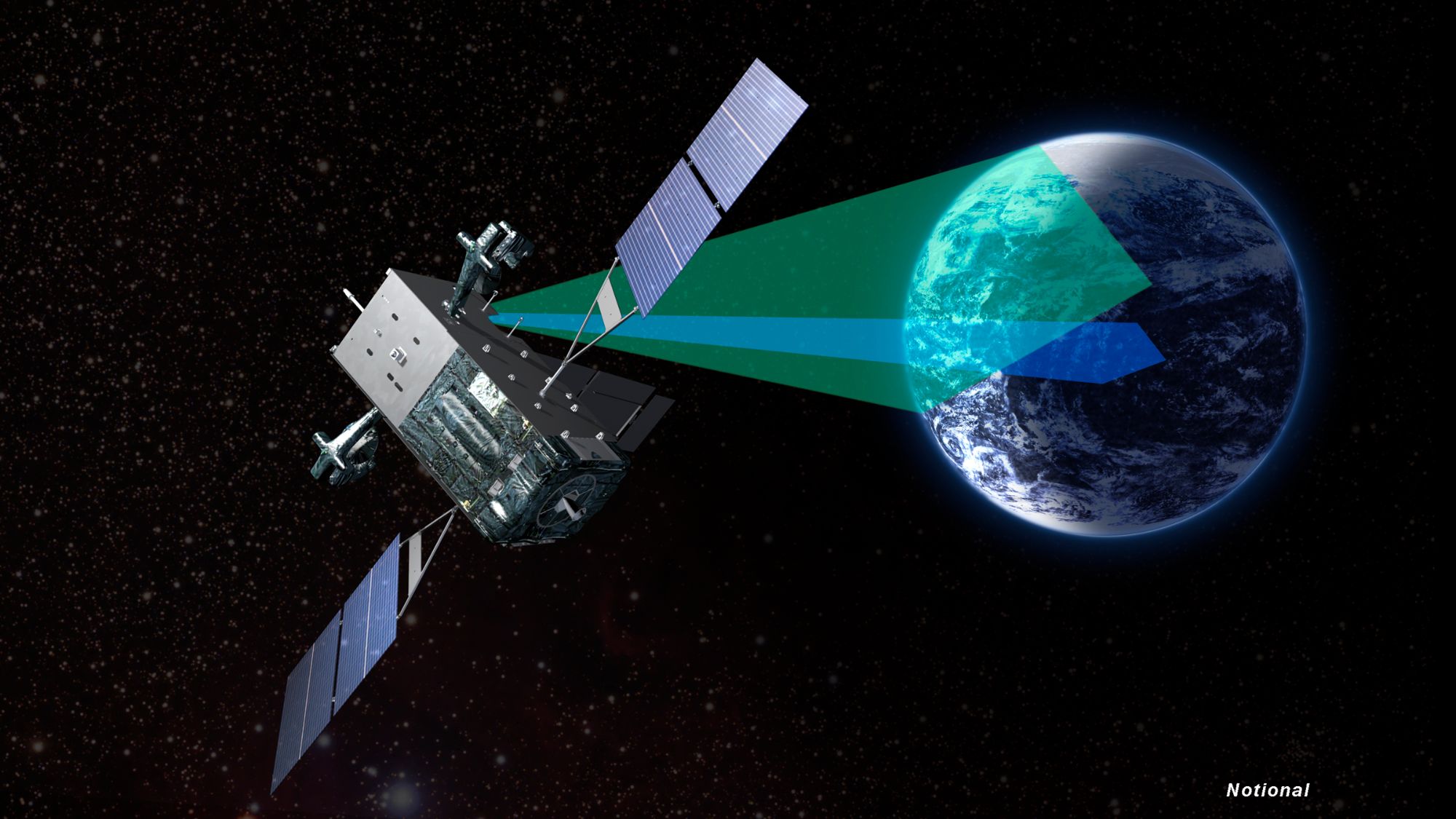 Accommodate LEO link characteristic 
Parameters for current heuristic
Number rounds, percentage of distribution
Median from limited space
Memory optimization
Running median vs. “true” median
Filtering out extremely low or extremely high estimations
Identifying and removing extreme values before making an estimate
May need to have special consideration for data centers
Evaluation in more networks
More network + system configuration
22
Thank-you for your attention!
Fixing TCP Slow Start for Slow Fat Links
Maryam Ataei Kachooei
Pinhan Zhao
 Mark Claypool
Feng Li 
Jae Chung
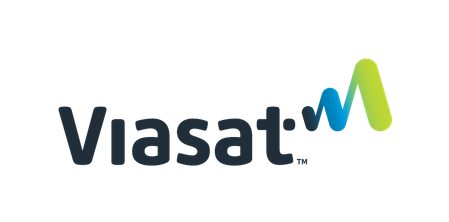 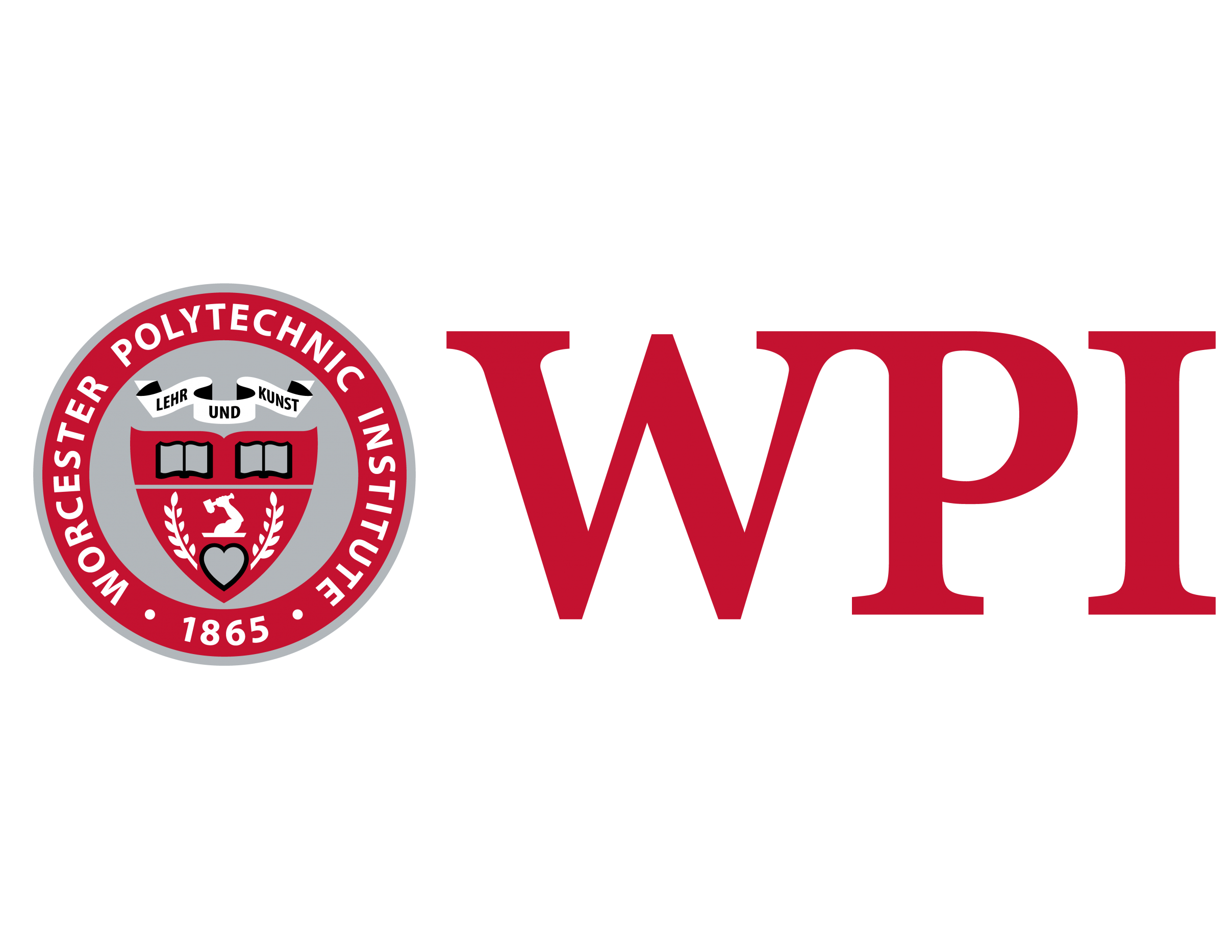 23
Appendix
24
Algorithm
Every ack:
	bw_est = bytes_acked / Δt
	insert (bw_est, bw_est_array)

At end of an RTT round:
	bw_est = median (bw_est_array)
	if median is greater than 0
		set ssthresh = bw_est x RTT
	else
		clear bw_est_array
25
Bandwidth Estimates over Geo Sat Link
Round 1
Round 2
Round 3
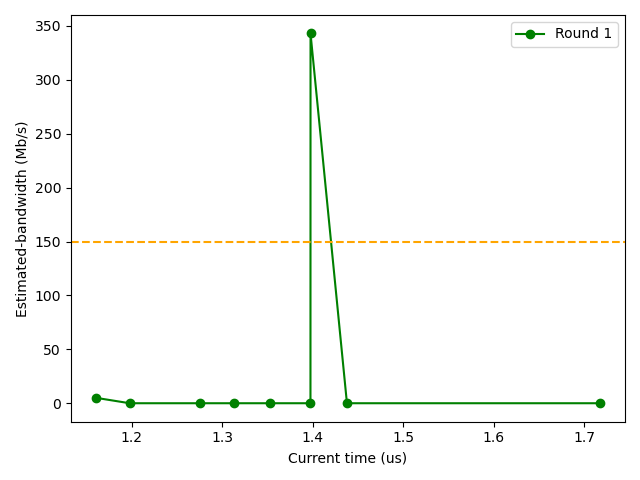 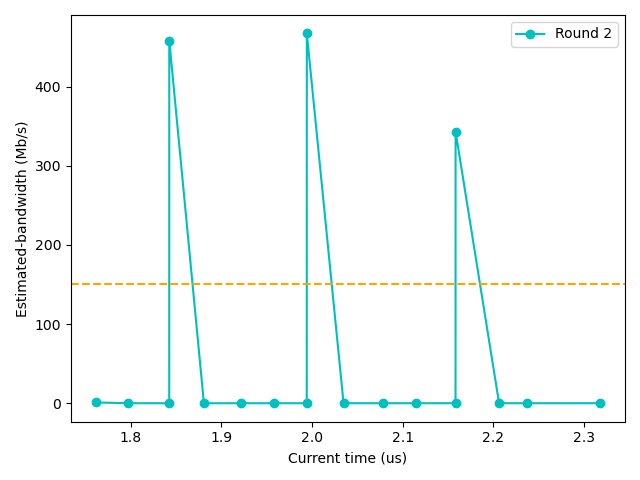 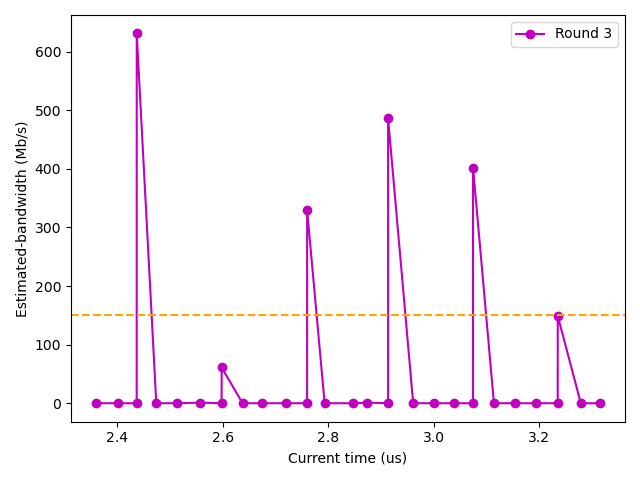 Round 4
Round 5
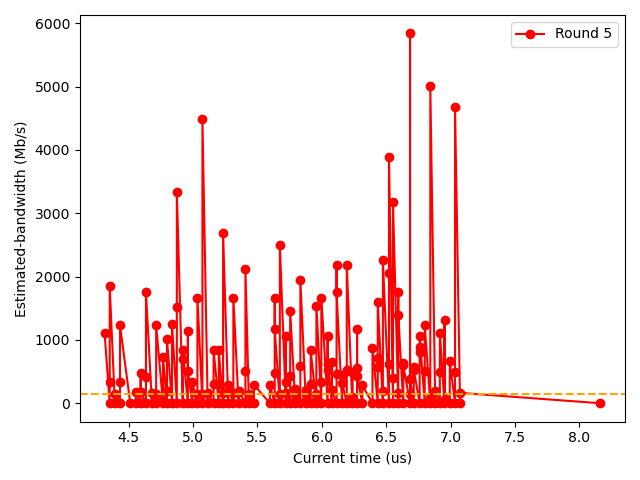 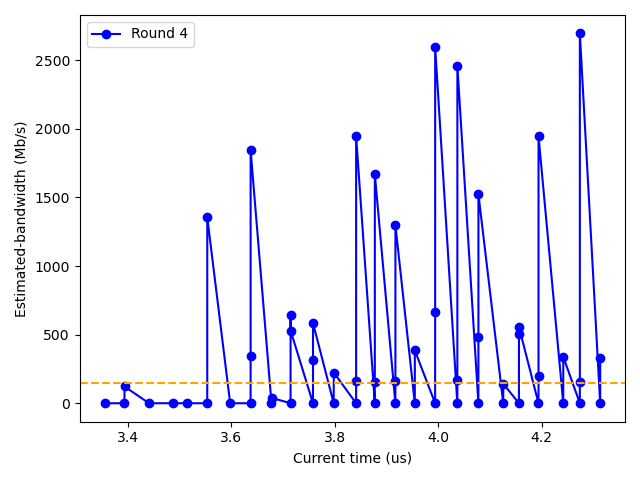 26